techbuddies
Cathy Dao
Kyah Fukunaga
Erin Dwyer
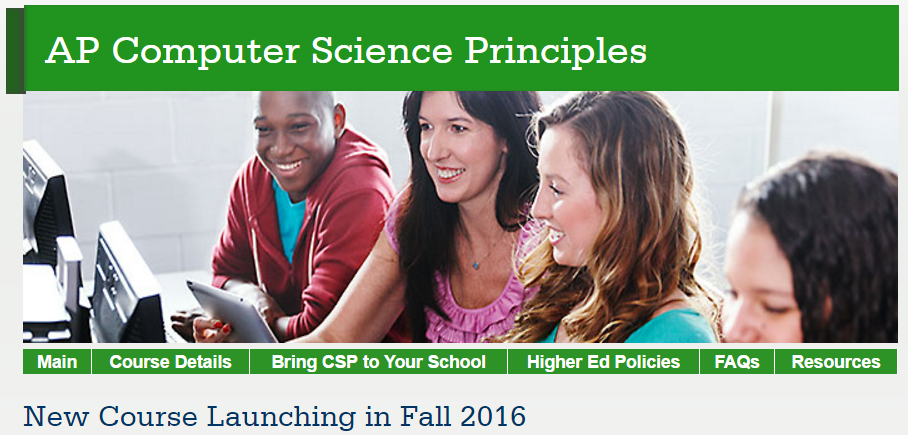 Need
Erin
Will
Kyah
Solution
Cathy
Need
Erin
Technology affects every field:
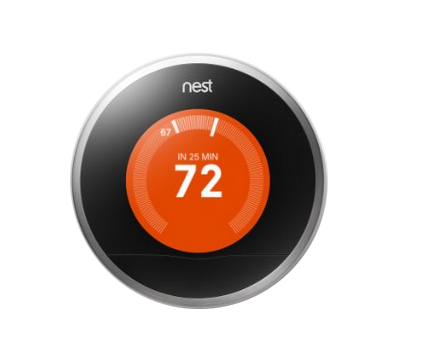 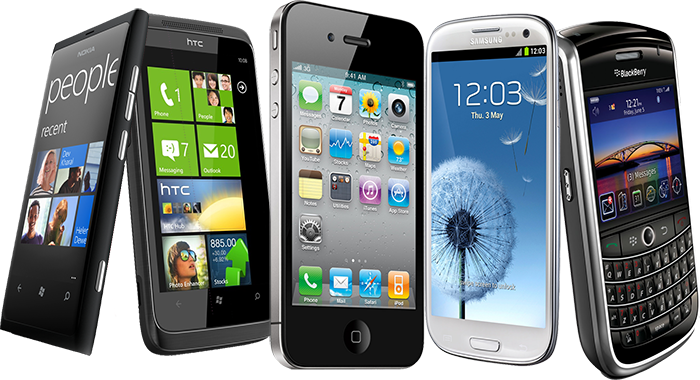 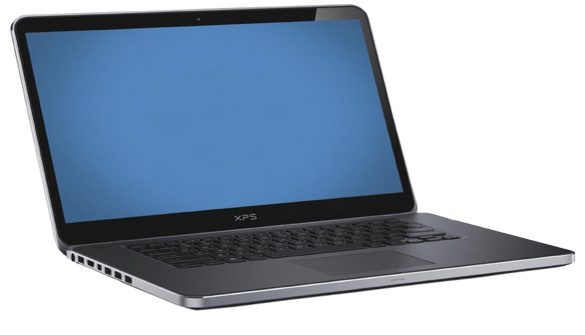 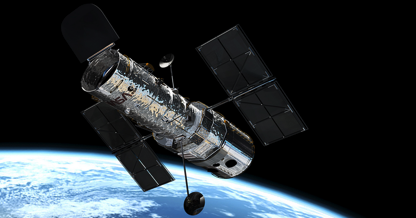 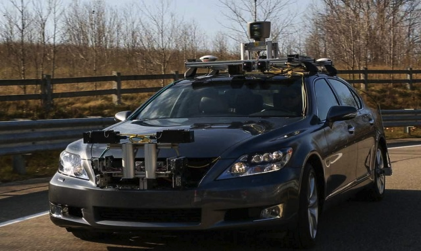 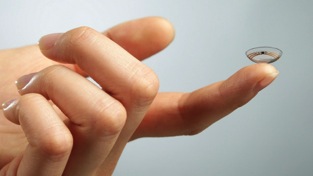 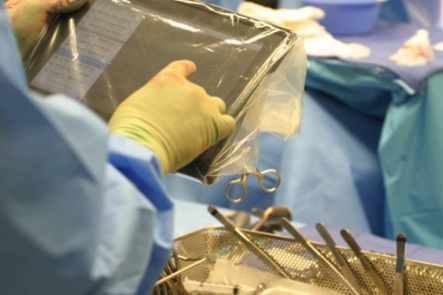 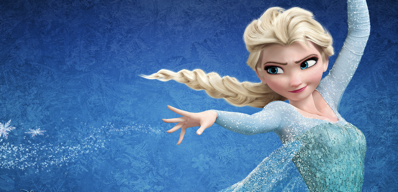 [Speaker Notes: The reality is that technology affects every field of commerce
In healthcare – computing is part of operating rooms every day and it is enabling breakthroughs like these contact lenses that detect levels of insulin for people with diabetes
In space – we are depending on a generation of robots to explore where humans cannot now
In our homes -- we are automating everyday things like our heating systems
On our roads – we depend on navigation systems to get us home and now we are experimenting with bringing self-driving cars into our everyday lives
In entertainment – blockbuster movies depend on computer science to bring new characters to life and provide us new completely animated worlds
And every single day this trend is growing across every single industry]
Will
Kyah
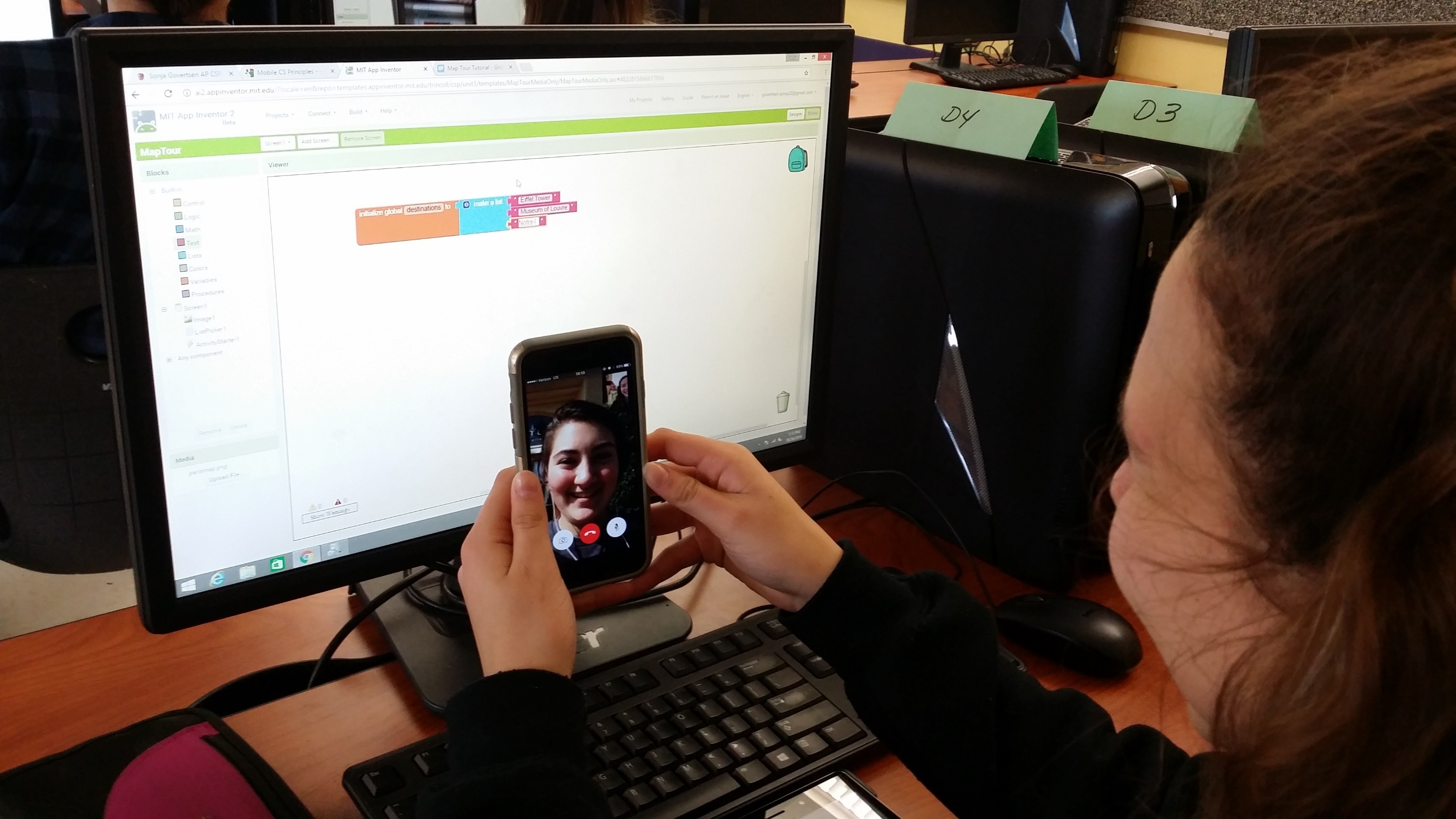 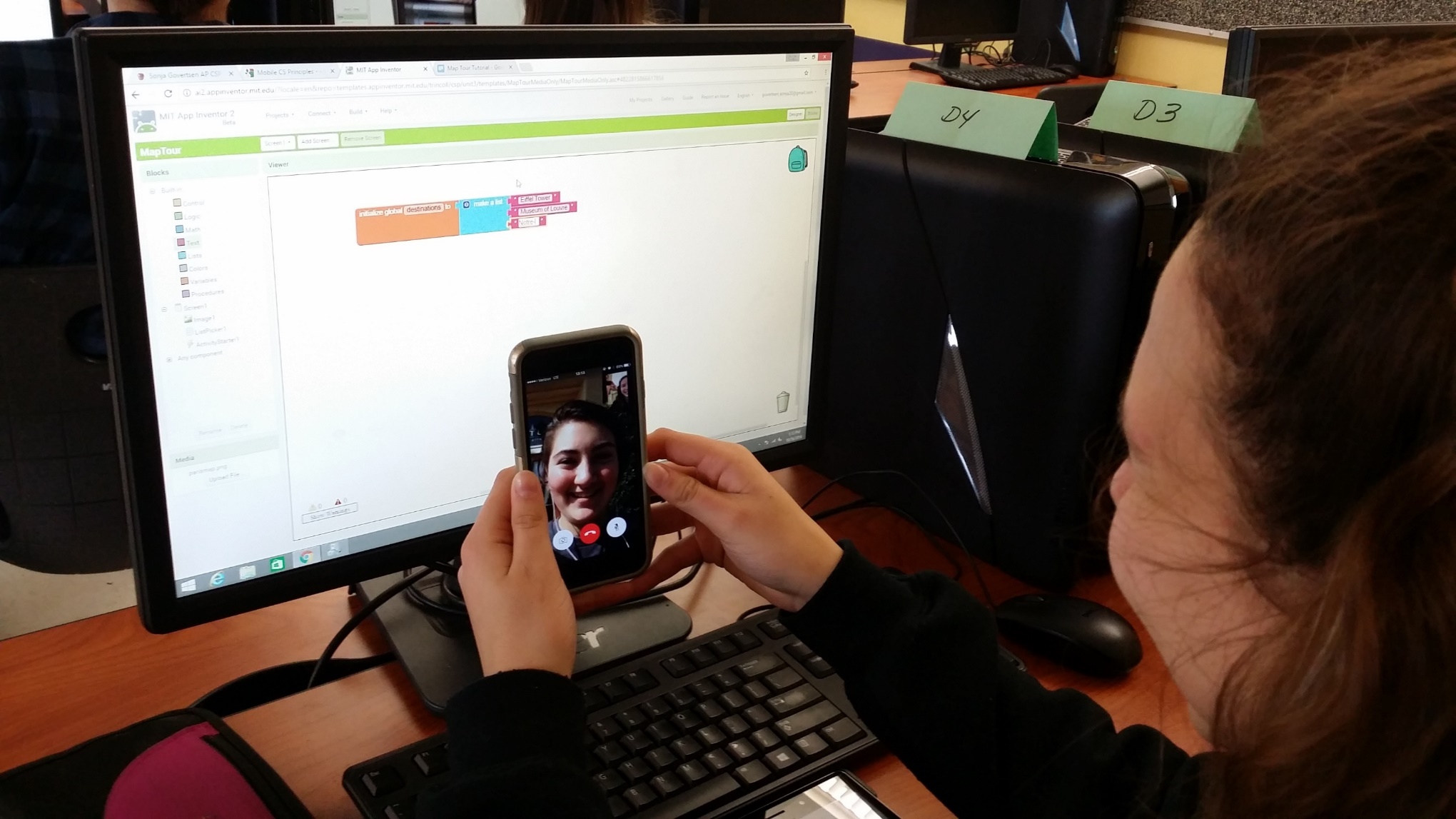 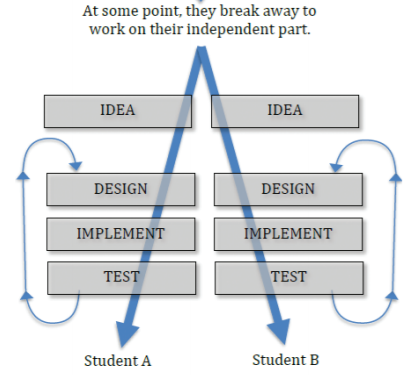 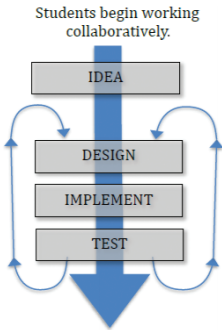 Solution
Cathy
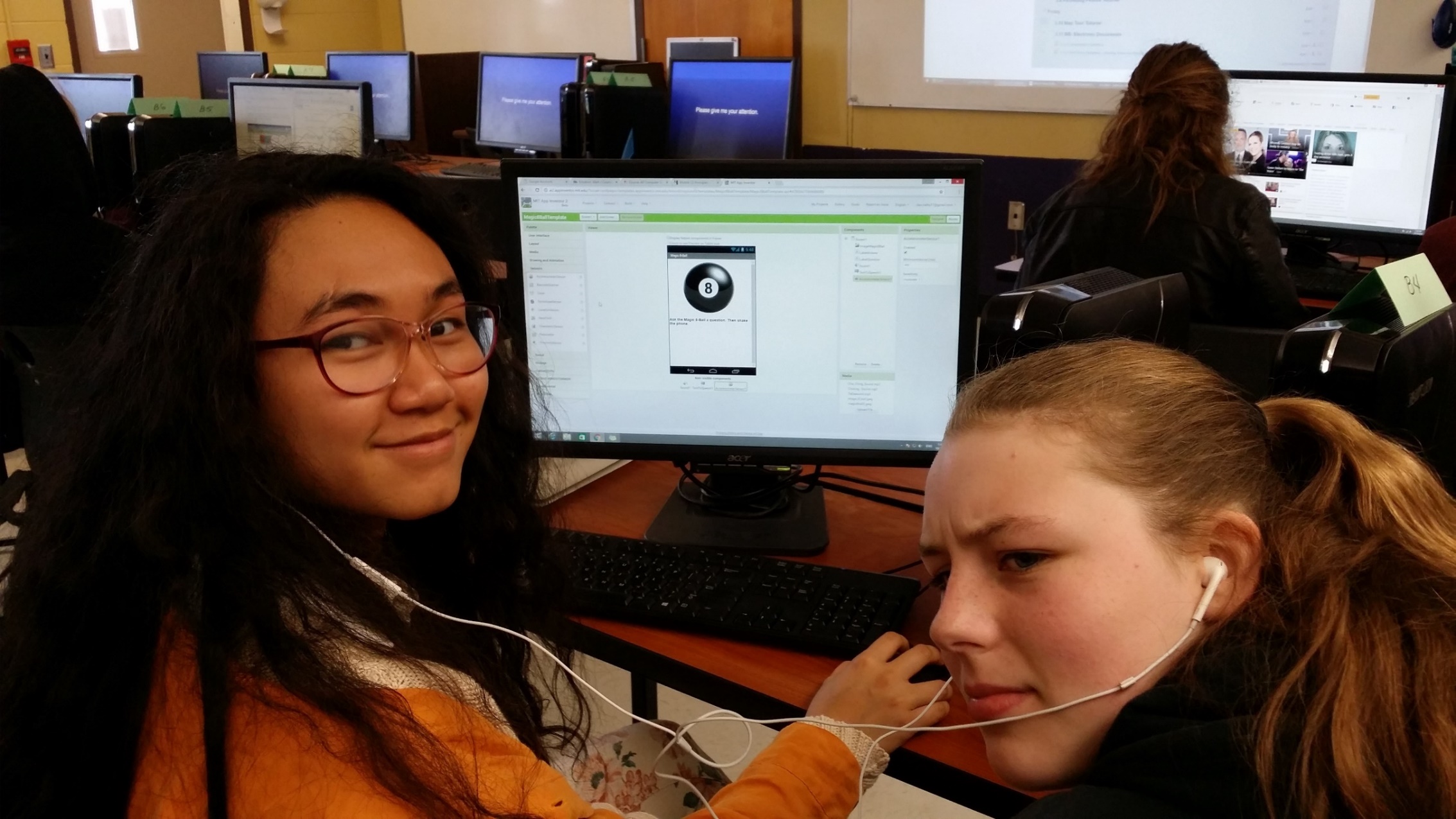 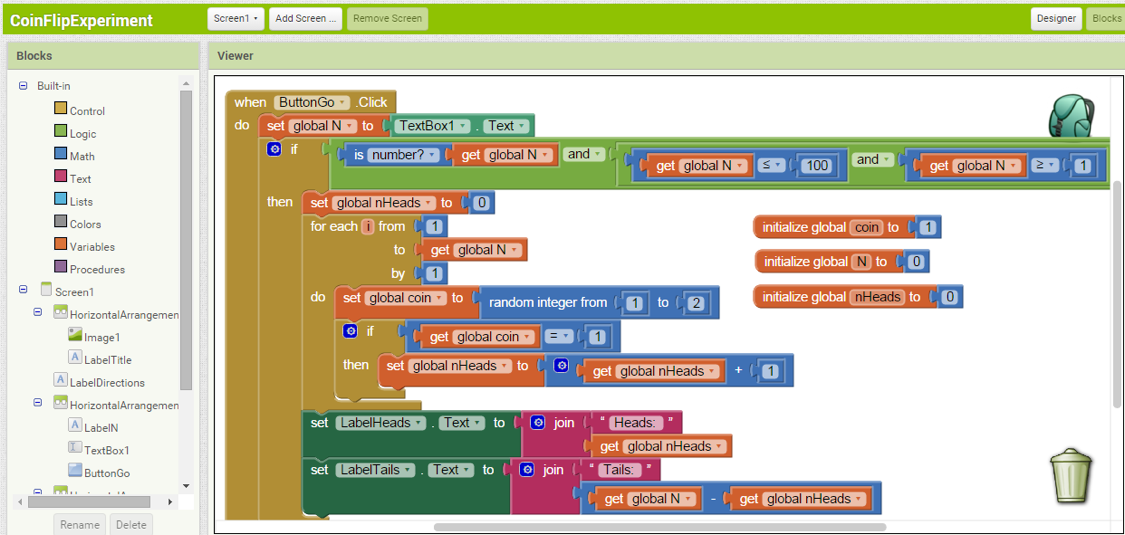 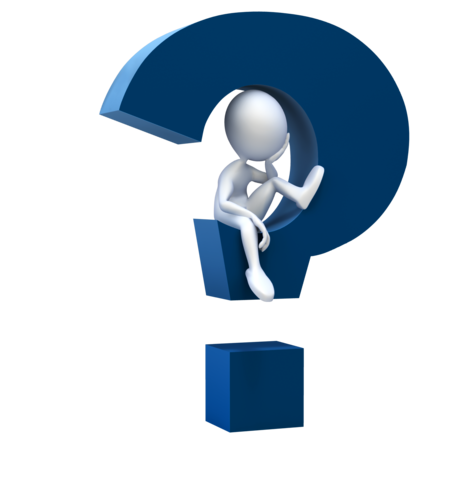 techbuddies
Cathy Dao
Kyah Fukunaga
Erin Dwyer
Collaboration
Teaching&Learning
Career&TechnicalEducation
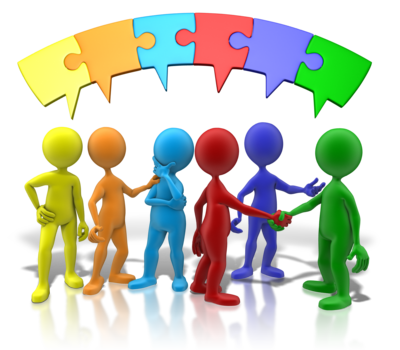 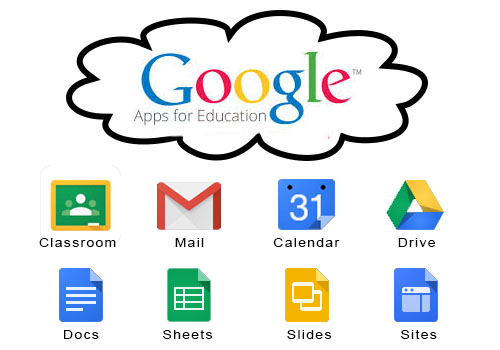 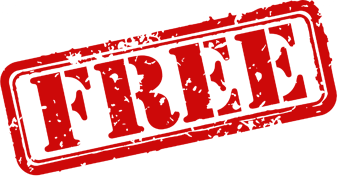 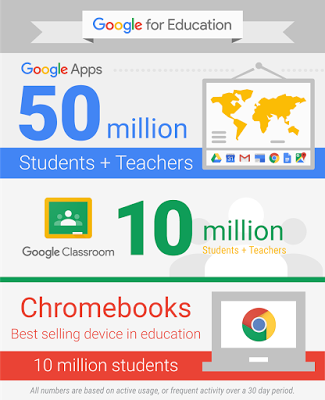 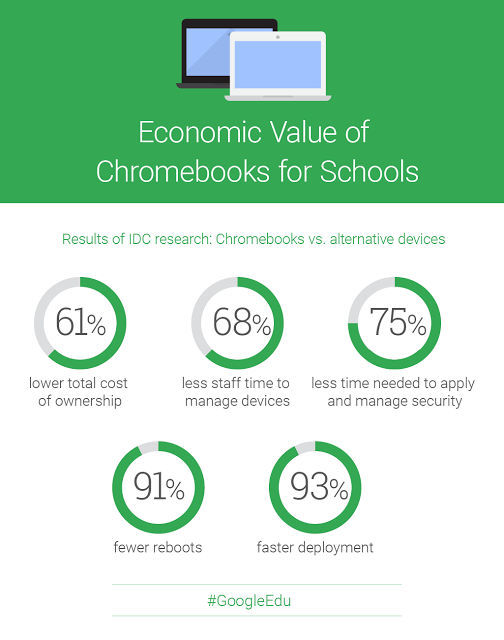 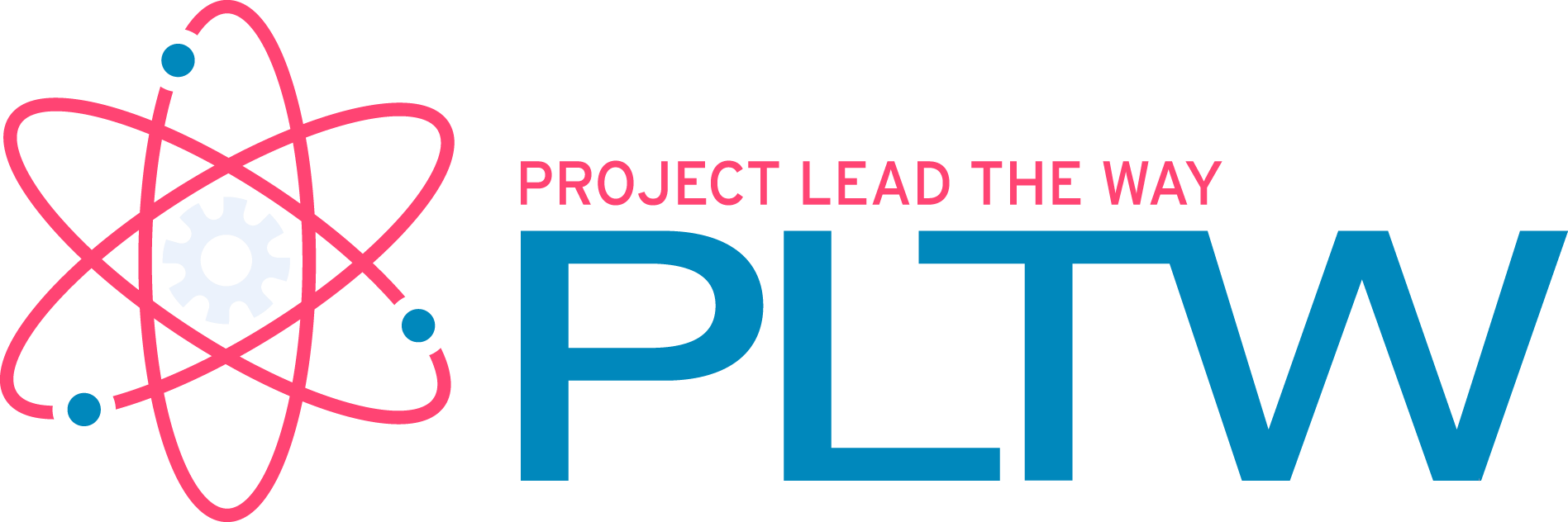